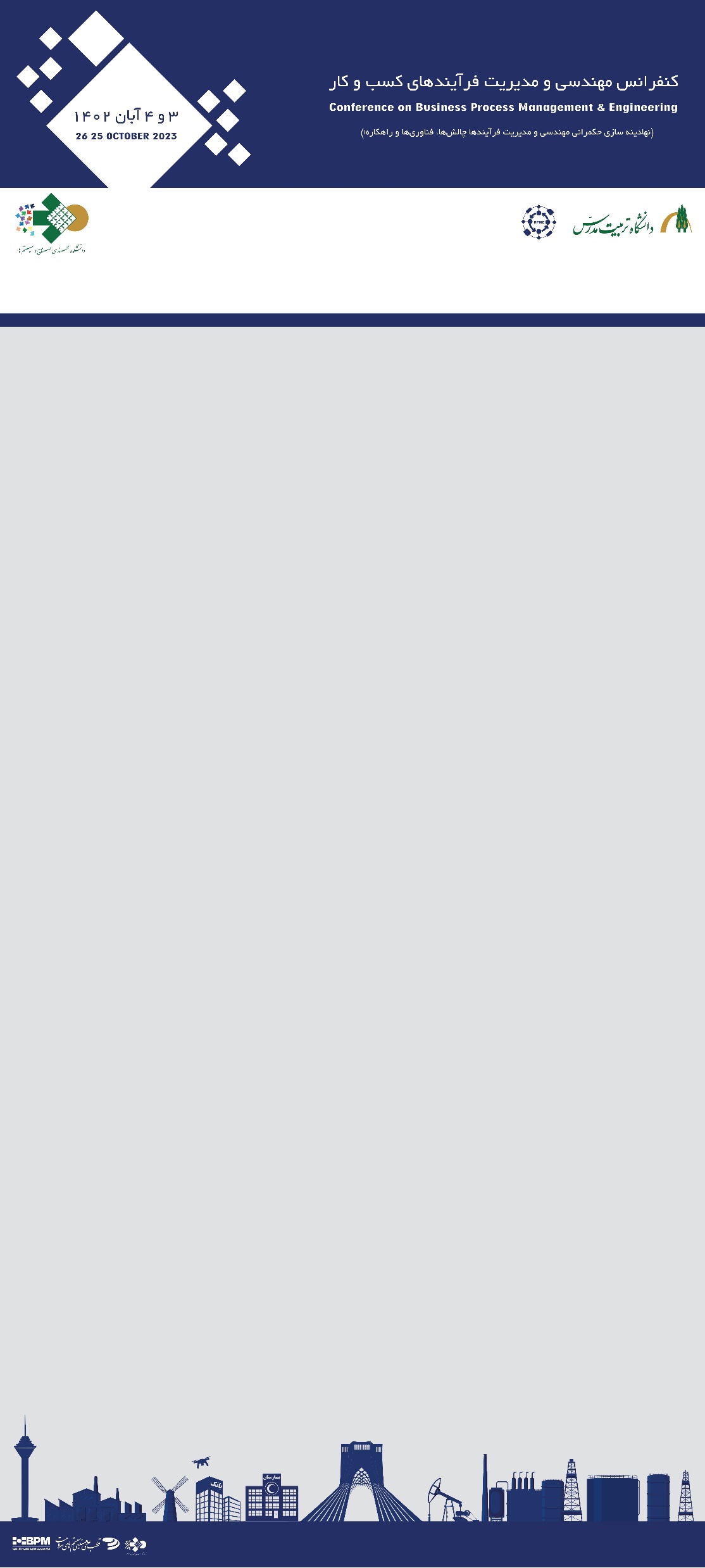 (عنوان مقاله : فونت B Nazanin -  اندازه 36 - پررنگ)نام و نام خانوادگي نويسنده اول (فونت B Nazanin - اندازه 24 ) نام و نام خانوادگي نويسنده دوم (فونت B Nazanin - اندازه 24 )
جداول، شكل ها و نمودارها
چکیده (فونتB Nazanin  - اندازه 28 - پررنگ)
متن چكيده با فونت (B Nazanin - اندازه 28)
واژگان كليدي: بین 5-3 واژه که با کاما (،) از هم جدا شده و در يك خط باشند (فونتB Nazanin  - اندازه 28)
مقدمه (فونت B Nazanin - اندازه 28 - پررنگ)
متن مقدمه با فونت (B Nazanin - اندازه 28)
بحث و نتيجه‌گيري (فونت B Nazanin - اندازه 28 - پررنگ)
متن روش تحقیق با فونت (B Nazanin - اندازه 28)
روش تحقيق (فونت B Nazanin - اندازه 28 - پررنگ)
متن روش تحقیق با فونت (B Nazanin - اندازه 28)
منابع(فونت B Nazanin - اندازه 28 - پررنگ)
متن منابع با فونت (B Nazanin - اندازه 28)